Drug Therapy In Pediatric Group
Pediatric Group – Pharmacokinetics
Absorption: 
 Gastro-intestinal absorption is slower in infancy, but absorption from intra-muscular injection is faster. 
 Infant skin is thin and percutaneous absorption can cause systemic toxicity
Pediatric Group – Pharmacokinetics
Distribution: 
 Lower volume of distribution of fat-soluble drugs (e.g. diazepam) in infants.
 Plasma protein binding of drugs is reduced in neonates. 
 Blood–brain barrier is more permeable in neonates and young children, leading to an increased risk of CNS adverse effects.
Pediatric Group – Pharmacokinetics
Metabolism: 
 At birth, the hepatic microsomal enzyme system is relatively immature. 
 Drugs administered to the mother can induce neonatal enzyme activity (e.g. barbiturates).
 Excretion: 
 All renal mechanisms (filtration, secretion and reabsorption) are reduced in neonates.
PEDIATRIC DRUG DOSAGE
PHARMACODYNAMICS
Apparently paradoxical effects of some drugs (e.g. hyperkinesia with phenobarbitone, sedation of hyperactive children with amphetamine) are as yet unexplained. 
Augmented responses to warfarin in prepubertal patients occur at similar plasma concentrations as in adults, implying a pharmacodynamic mechanism.
ADVERSE EFFECTS
With a few notable exceptions, drugs in children generally have a similar adverse effect profile to those in adults.
Some specific ADR examples are; 
chronic corticosteroid use, including high-dose inhaled corticosteroids, to inhibit growth
Tetracyclines are deposited in growing bone and teeth, causing staining and occasionally dental hypoplasia
ADVERSE EFFECTS
Fluoroquinolone antibacterial drugs may damage growing cartilage
Dystonias with metoclopramide occur more frequently in children and young adults than in older adults
Valproate hepatotoxicity is increased in young children
PEDIATRIC DOSAGE FORMS & COMPLIANCE
Children under the age of five years may have difficulty in swallowing even small tablets, and hence oral preparations which taste pleasant are often necessary to improve compliance. (Elixirs & Suspensions)
Pressurized aerosols (e.g. salbutamol inhaler) in children over the age of ten years, as coordinated deep inspiration is required. Nebulizers may be used.
PEDIATRIC DOSAGE FORMS & COMPLIANCE
Children find intravenous infusions uncomfortable and restrictive. Rectal administration is a convenient alternative (e.g. metronidazole to treat anaerobic infections). Rectal diazepam is particularly valuable in the treatment of status epilepticus. Rectal administration should also be considered if the child is vomiting.
Rules of prescribing for Pediatric populations
Calculate the doses for prescribed drugs based on weight of the patients.
Ensure proper instructions to the care giver, including when the child vomits the given medication after consumption.
Ensure that all medicines are strictly out of reach of children at all times.
Rules of prescribing for Pediatric populations
Avoid prolonged treatment with drugs that have delayed complications (Steroids).
Use antibiotics sparingly and only when required.
Medications affecting the CNS need to be extensively reviewed and routinely monitored to ensure minimal growth disturbances.
Drug Therapy In Geriatric Age Group
Geriatric Group - Pharmacokinetics
Absorption: Little evidence of any major alteration in drug absorption with age. However, conditions associated with age may alter rate at which some drugs are absorbed. (Diabetic gastroparaesis, laxative abuse)
Distribution: Elderly have reduced lean body mass, reduced body water.
Geriatric Group - Pharmacokinetics
Metabolism: Capacity of liver to metabolize drugs does not appear to decline consistently with age for all drugs.
Elimination: Kidney is major organ for clearance of drugs from body,  age-related decline of renal functional capacity is important.
Pharmacodynamics
Geriatric patients believed to be much more "sensitive" to  action of many drugs, implying a change in pharmacodynamic interaction of drugs with their receptors. BUT, most of these are a result of changing Pharmacokinetics!
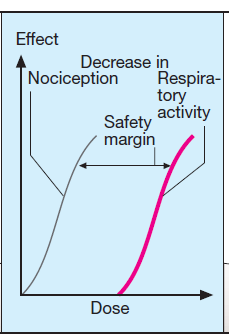 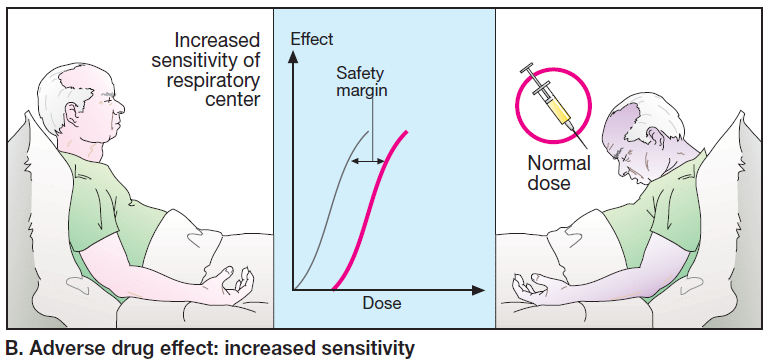 Rules of prescribing for the elderly
Think about the necessity for drugs. 
Avoid drugs with negligible or doubtful benefits.
Think about the dose.
Think about drug formulation.
Assume any new symptoms may be due to drug side-effects.
Rules of prescribing for the elderly
Take a careful drug history. 
Use fixed combinations of drugs rarely.
Check Compliance.
Think before adding a new drug to the regimen.
Stopping is as important as Starting.
Geriatric Prescribing - ADRs
ADRs and Age
Incidence of ADR increases with age
   Elderly receive more medicines
   Incidence of ADR increases the more  prescribed medicines taken
For patients aged>50 yrs
ADR rates – 5% for 1 or 2 medicines
Increased to 20% when >5 medicines
Geriatric Prescribing - ADRs
Most frequent drug classes causing ADRs
Cardiovascular active agents
Analgesics (opioid mainly)
Antibiotics
Hypoglycemic agents
Psychotropic agents 
Anticoagulants